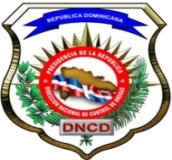 DIRECCION NACIONAL DE CONTROL DE DROGASDNCDREPUBLICA DOMINICANA“AÑO DEL DESARROLLO AGROFORESTAL”
ESTADISTICAS GESTION OAI
AÑO 2017
1
Solicitudes de información recibidas
2
SOLICITUDES DE INFORMACION
3
4
5
6
SOLICITUDES ATENDIDAS POR GENERO
7
NIVEL ACADEMICO
8
RANGOS DE EDAD
9
Denuncias, Quejas y Reclamaciones recibidas mediante el Sistema 311
10
11